Capacity for loss
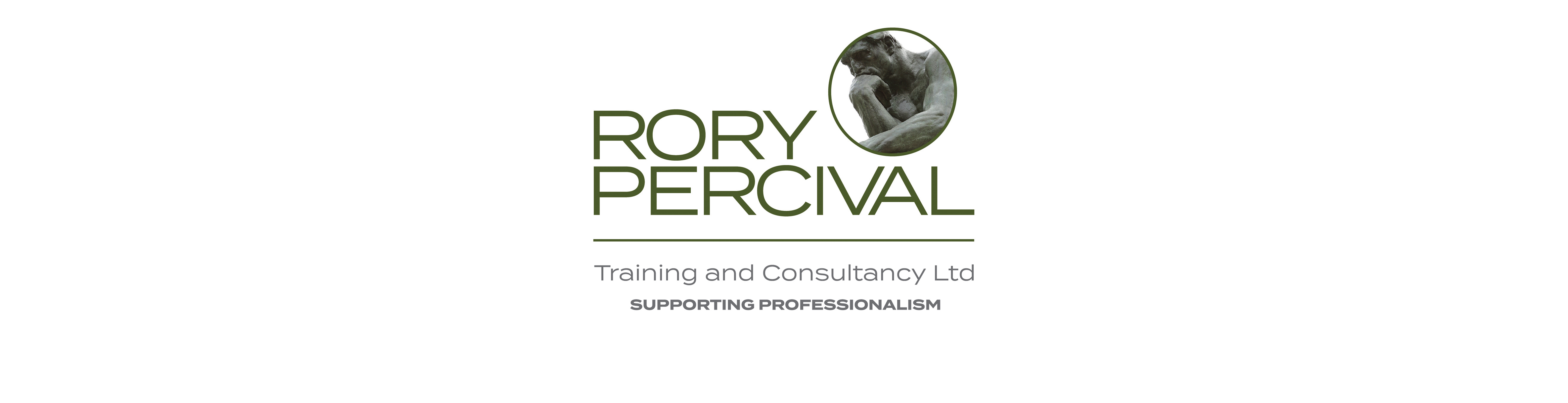 Agenda
What it is
What it isn’t/poor practice
Why it’s important
Fact-finding
Analysis
Summary actions
Learning objectives
Understand capacity for loss
Consider good practice examples
Review your approach
[Speaker Notes: Forward-looking

Big picture]
Whose role is it to assess the client’s capacity for loss?
What is capacity for loss?
Capacity for loss
“By‘capacity for loss’ we refer to the customer’s ability to absorb falls in the value of their investment.  If any loss of capital would have a materially detrimental effect on their standard of living, this should be taken into account in assessing the risk that they are able to take”

FSA Finalised Guidance 11/5
What it isn’t/poor practice
Confusing with risk profile
Blending with risk profile to arrive at single risk level
Right question/wrong answer
No assessment 
Assessment but then ignored
Unsubstantiated comment in suitability report
Why it’s important
Fact-finding
Don’t ask the client what they cannot answer, ask them what they can (or can with assistance)

Income needed to maintain standard of living
Not just essential expenditure – lifestyle and discretionary too
How this will vary over time
Income need typically decreases over time
FCA taxonomy on income needs
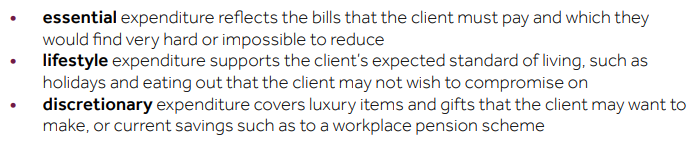 COBS 19.1.6G
(3) A firm should only consider a transfer, conversion or opt-out to be suitable if it can clearly demonstrate, on contemporary evidence, that the transfer, conversion or opt-out is in the retail client’s best interests.
(4) To demonstrate (3), the factors a firm should take into account include:
(a) the retail client’s intentions for accessing pension benefits;
(b) the retail client’s attitude to, and understanding of the risk of giving up safeguarded benefits (or potential safeguarded benefits) for flexible benefits, taking into account the following factors:
(i) the risks and benefits of staying in the ceding arrangement;
(ii) the risks and benefits of transferring into an arrangement with flexible benefits;
(iii) the retail client’s attitude to certainty of income in retirement;
(iv) whether the retail client would be likely to access funds in an arrangement with flexible benefits in an unplanned way;
(v) the likely impact of (iv) on the sustainability of the funds over time;
(vi) the retail client’s attitude to and experience of managing investments or paying for
advice on investments so long as the funds last; and
(vii) the retail client’s attitude to any restrictions on their ability to access funds in the 
ceding arrangement;
Fact-finding: client views on security v flexibility
Secure income products (annuities):
•	Provide secure, level or increasing pension for life
•	Uses fund in exchange for income
•	Can opt to include spouse’s pension on death (amount optional)
•	Tax-free lump sum (up to 25%) available if you want
•	Doesn’t require managing or reviewing
•	Generally, benefits and taxation position less likely to change
•	Higher income available if in poor health or have certain lifestyle (eg smoker)
Flexible income products (drawdown):
•	No security of income; income depends on investment returns and charges
•	Tax-free lump sum (up to 25%) can be taken without having to take income
•	Flexibility to take further (taxed) lump sums 
•	Flexibility to increase, decrease, stop and start income
•	Hence, need to review and manage income, lump sum and investment return levels to ensure income is sustainable 	throughout life
•	Unused fund passed to beneficiaries on death (usually tax-free if taken as a fund)
Fact-finding: client views on security v flexibility
Analysis
Younger clients
What’s their ‘ability to absorb falls in the value of their investment [and whether] any loss of capital would have a materially detrimental effect on their standard of living’?
Approaching/in retirement
For some, clearly have (or don’t have) capacity for loss
For most … cash-flow planning with stress testing
Cash-flow planning
Stochastic: stress testing built in

Deterministic: must stress-test solution
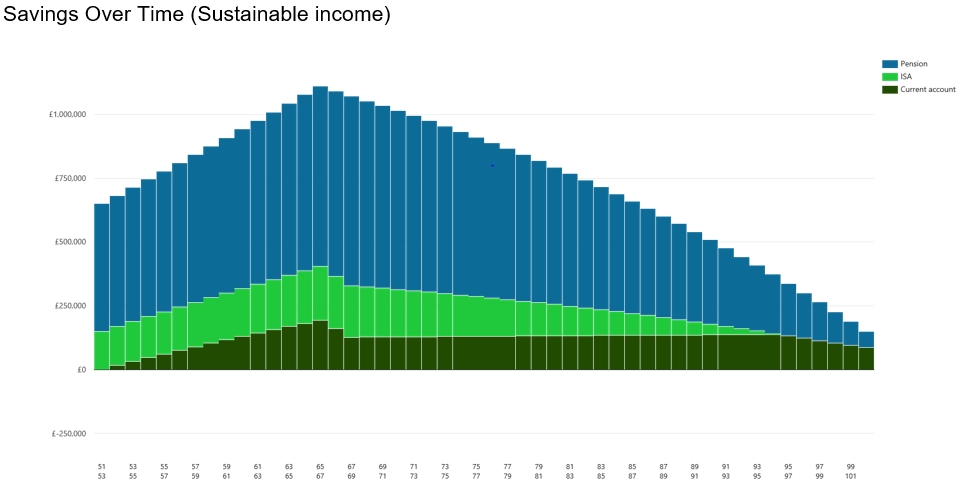 Stress-testing
Market crashes
Simulated crashes
Year one ‘maximum’ loss as per risk profile
Client-specific concerns (eg high inflation, prolonged recession)
Solutions (if plan A doesn’t work)
More cautious investments?
Save/invest more
Retire later
Part-time work
Scale down objectives
Take more risk …. or not
Centralised Retirement Proposition (CRP)
Safety first
Sustainable withdrawal rate (SWR)
Pots or buckets
Natural income
Security and flexibility
Summary actions
Ensure you are using an appropriate fact-finding approach
Use cash-flow planning to model client outcomes
Agree firm-level standard stress test(s)
Stress-test cash-flow plan to test capacity for loss
Questions
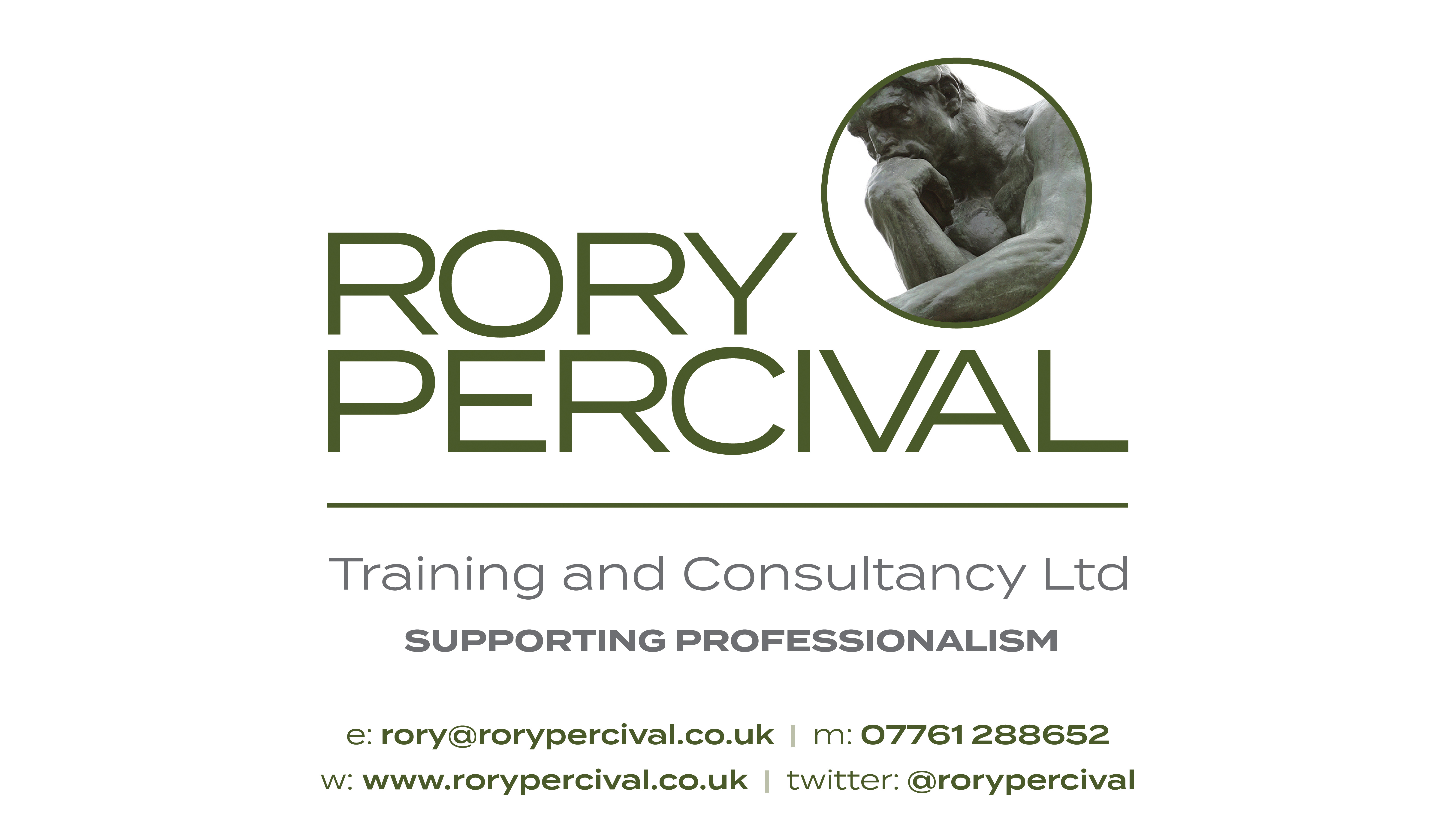